Titulo do trabalho
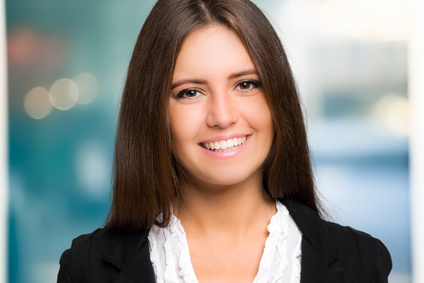 Jean LAGACHE